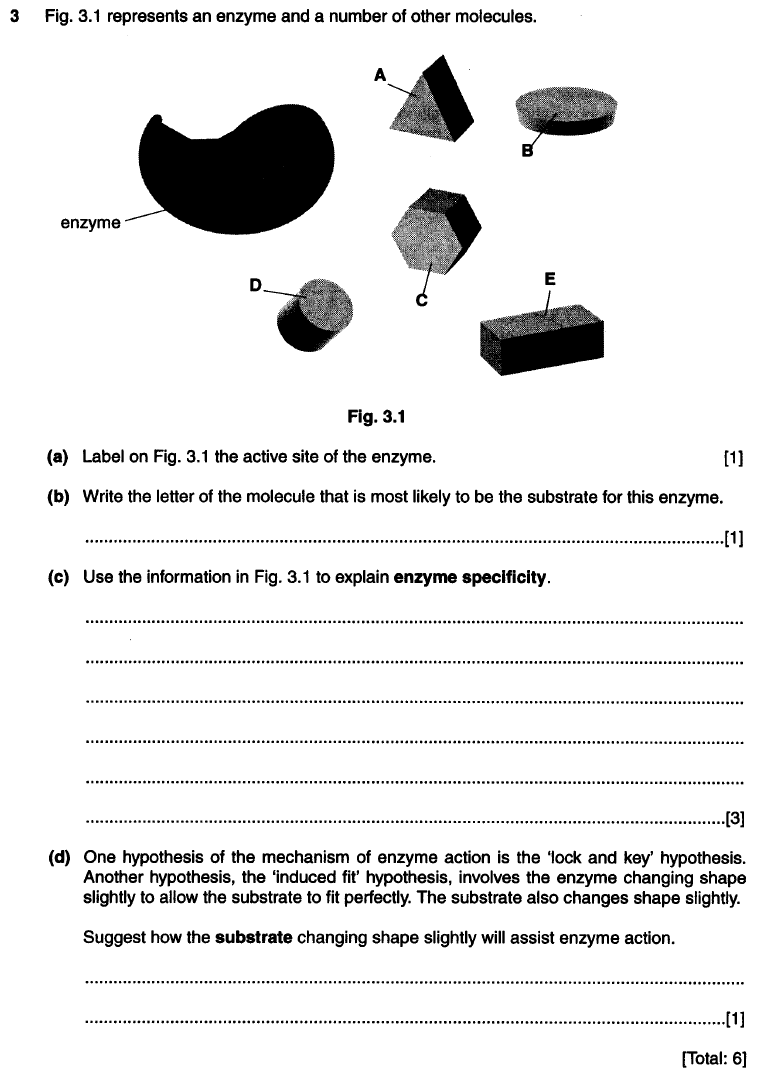 2801 June 05
2801 June 05
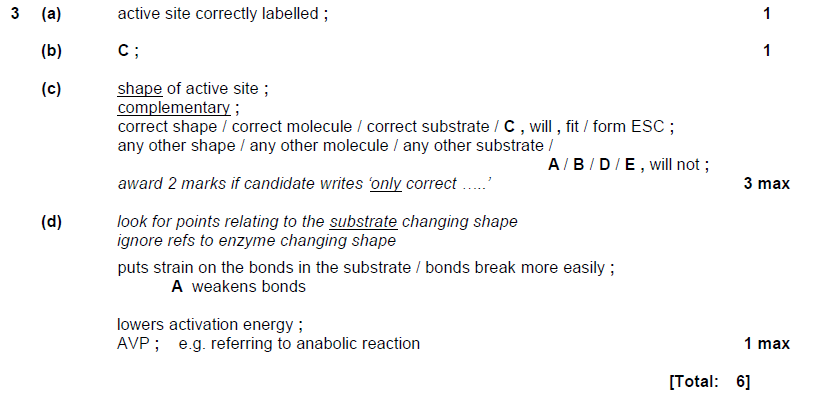 Factors Affecting Enzyme Activity
Factors Affecting Enzyme Activity
Concentration of the substrate
Concentration of the enzyme
Temperature
pH
Presence of inhibitors
Simulating Enzyme Kinetics
Equipment
Popping beads
Trays
Stopwatches
Work in groups of three
A is the Enzyme
B passes the beads to the enzyme
    at a set rate (collision rate)
C manages the stop clock.
Results
Increasing the substrate concentration
As concentration of substrate increases, collisions between enzyme and substrate molecules occur more often.
More enzyme-substrate complexes form, so more product is formed.
The reaction rate increases
Page 132-135
The effect of substrate concentration on the rate of an enzyme controlled reaction
7   --

6   --

5   --

4   --

3   --

2   --

1   --
Why has the rate levelled out?
What is limiting any further increase in the rate of reaction ?
Rate of reaction
(au)
Here the increase in rate and substrate conc are proportional
|                |                  |                 |                  |
1                2                  3                 4                  5
Substrate conc (mol/dm³)
Exam question.
Describe the relationship between the substrate concentration and the rate of the reaction.
	Look for overall trends
	Refer to points on the graph
	Do not generalise
Increasing the enzyme concentration
As the enzyme concentration increases, more active sites become available.
More enzyme-substrate complexes form (and so more products are produced). The rate of reaction increases.

Sketch a graph to show the relationship between enzyme concentration and the rate of reaction.
What happens if the substrate concentration increases further?
Draw another line to show what the reaction would look like if there was double the substrate concentration
Enzymes and temperature
Kinetic energy and collision theory
Heat, vibration, breaking bonds and denaturation
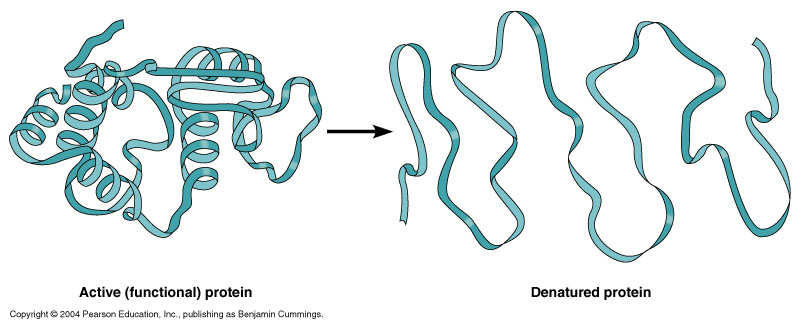 Give a definition of denaturation
Describe how heating can lead to denaturation in enzyme structure
Textbook p128-9
Optimum temperatures
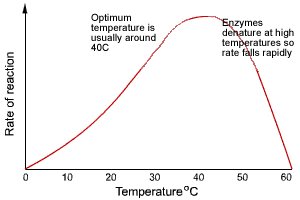 Refer to the graph to explain the effect of temperature on enzymes.
Include: 
	Kinetic energy, Collision theory , enzyme/substrate complexes, denaturation
Textbook p128-9
Precise terminology

Formation of enzyme substrate complexes

Increase in the kinetic energy of the substrate and enzyme molecules

High temperatures disrupt the tertiary structure of the enzyme by breaking the tertiary bonds
Enzymes and pH
What is pH?
pH and bonds 
	(interfere with hydrogen bonds and ionic bonds-tertiary structure affected)
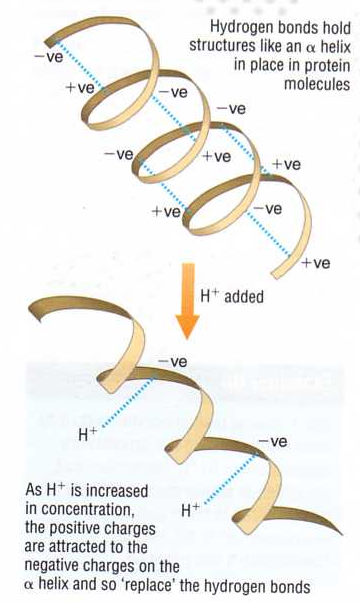 Textbook p130-131
pH and active site
Importance in terms of induced-fit hypothesis
Increasing H ions, alters charges around the active site
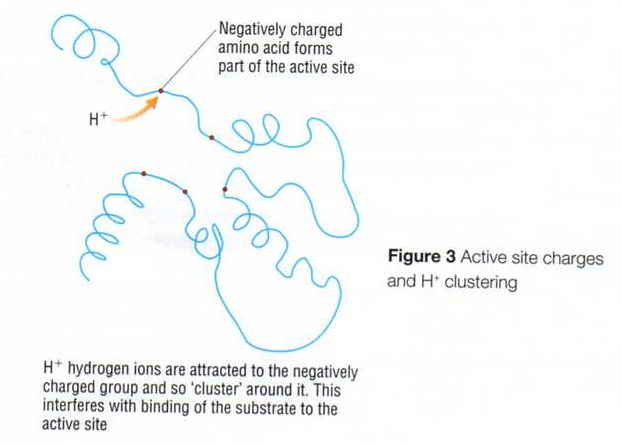 Textbook p130-131
Varies depending on enzyme (e.g. where found)
At optimum, concentration of H ions in solution gives the tertiary structure the best overall shape.
Range is generally fairly narrow
Optimum pH
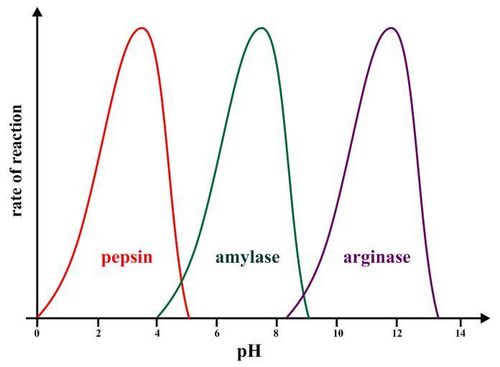 Buffer solutions at set pH values are used to carry out enzyme reactions. The rate can then be calculated and the optimum found.
Denaturation will only occur in extreme changes of pH away from the optimum. The further from the optimum the faster the rate of denaturation will be.
Textbook p130-131
Inhibitors
An enzyme inhibitor is any substance or molecule that slows down the rate of an enzyme-controlled reaction by affecting the enzyme molecule in some way.
Competitive
	Similar in shape to substrate
Non competitive
	Do not compete with substrate molecules for a place in the active site
Permanent
	Most competitive inhibitors are not permanent  (action is reversible). 
	Many non competitive inhibitors bind permanently to enzyme molecules
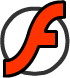 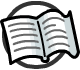 Enzyme inhibitors
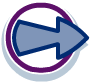 [Speaker Notes: Teacher notes
This four-stage animation shows how competitive and non-competitive inhibitors block the action of enzymes by either binding to, or altering the shape of, their active site.]
S
I
I
E
S
Normal enzyme substrate binding:
E
Irreversible inhibition
The inhibitor binds permanently with the enzyme and changes the shape of the active site preventing substrate binding.
e.g. heavy metal ions – mercury, lead
Substrate no longer fits into active site and effect is irreversible
S
E
E
E
I
S
I
I
Reversible inhibition
e.g. cyanide inhibits an enzyme involved in respiration
e.g. Leeches produce hirudin which inhibits the production of a blood clotting protein
Non-competitive
Competitive
Inhibitor binds at another site (allosteric site) on the enzyme but changes the shape of the active site
If inhibitor occupies the active site and substrate can no longer bind
Substrate cannot bind, even if its concentration is increased
Increasing concentration of substrate reduces effect of inhibitor
Effect is however reversible – if inhibitor is removed shape of active site is restored
AS Guru enzymes
With a competitive inhibitor
With  a non competitive inhibitor
Rate
Of reaction
Rate
Of reaction
Normal rate 
          Inhibited rate
Substrate concentration
Substrate concentration
Decide which graph represents the effect on the rate of an enzyme controlled reaction when exposed to:
a competitive inhibitor 
a non competitive inhibitor.

 Each reaction is carried out with a fixed quantity of inhibitor.
End-product inhibition
The product of the reaction which is being catalysed acts an inhibitor of the enzyme involved
substrate
products
1. Substrate binds at active site
2. Reaction is catalysed
3. Product inhibits enzyme (usually non-competitive)
True or false?
True
Well
Well
False
False

True

True
An enzyme is a biological catalyst
An enzyme will work faster at 60°C
An enzyme will be denatured at 100 °C
Enzymes break things down
Enzymes are denatured if chilled, which is why a fridge preserves food
There will be as much enzyme left at the end of a reaction, as there was at the beginning
Blank-ase breaks down or interacts with blank